THE OCULAR MOTILITY AND STRABISMUS(SQUINT)
By

Dr. Suhail Mushtaq Boobak 
MBBS, DOMS, MCPS, ICO(UK), FCPS, FRCS(UK)
Associate Professor Ophthalmology
Sargodha Medical College, University of Sargodha
SQUINT(STRABISMUS)
Misalignment of visual axis.
Classification of squint
a- Apparent squint(pseudosquint)
b- Latent squint(hetrophoria)
c- Manifest squint(hetrotropia)
       1-Concomitant squint(non-paralytic)
               -Uniocular(esotrpia,exotropia)
               -Alternating(esotrpia,exotropia)
11-Incomitant squint(paralytic)
         -Esotropia
         -Exotropia
         -Hypertrophic
         -Hypotropia
Consequences of squint
Fovea of the squinting eye is suppressed to avoid confusion.
Diplopia will occur.
Peripheral suppression of the squint eye.
Strabismic amblyopia
Motor adaptation to strabismus
    - To maintain binocular single 	vision 
    - To avoid diplopia
Face turn to right or left(to control    		horizontal deviation)
Head tilt to right or left(to compensate 
          for tortional and/vertical diplopia)
Chin elevation or depression(to 	compensate for weakness of elevator or 	depressor muscles)
Apparent squint
Epicanthic folds 
                                            Psedoesotropia 
Broad nasal bridge	 		
High refractive error(myopia) 
Abnormal inter-pupillary distance 
              LargePsedoxotropia
              Short Psedoesotrpia
Latent squint(Hetrophoria)
Tendency for deviation of the eyes when the fusion is broken.
Types
Esophoria       Exophoria
Hyperphoria   Hypophoria
Cyclophoria
Etiology
1- Increased requirement for accommodation and convergence in hypermetropia –Esophoria
2- Decreased requirement for accommodation and convergence in myopia– Exophoria
3- Too much close work
4- General factors—Poor health,fatigue,age
Symptoms
1- Eye strain and headache after prolonged close work.
2- Blurring of vision
3- Diplopia
Diagnosis
1- Cover test
2- Maddox rod test
3- Maddox wing test
Principle
Fusion is abolished
Cover test– to see the movement of the eye for detecting hetrophoria.
Maddox rod test—To find out the hetrophoria for distance.
Maddox wing test– to find out and measure the hetrophoria for near.
Treatment
1- Correction of the refractive error
2- Orthoptic treatment
3- Use of prism
4- Surgery-Recession & Resection of the muscle
5-General measures-Improvement of health,
   proper position and illumination while doing close work
Manifest squint(Hetrotroria)
Deviation of the eye
Types
 1- Non paralytic(Concomitant)
 2- Paralytic(Incomitant) 	 		    	Nonparalytic(Concomitant)
 Deviation remains same in all directions of the gaze.
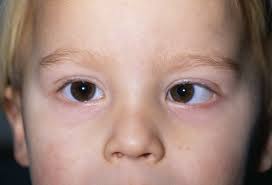 Etiology
Afferent pathway is defective due to poor visual acuity
1-Defect in the eye
2-Break down of fixation and fusional complex
Uniocular  concomitant  squint
 1- Esotropia(Convergent squint)
 2-Exotropia(Divergent squint)
Etiology
1 Defective vision 2 Decompensation of phoria
3 Congenital myopia
4 Opacities in the media 5-Complete loss of vision
Alternating concomitant squint
1- Esotropia(Convergent squint)
 2-Exotropia(Divergent squint)
Symtoms
-Cosmetic blemish
-Failure of binocular vision
-Amblyopia
Signs
Primary deviation is equal to secondary deviation.
No limitation of eyeball movements
Clinical evaluation
History:
           Age of onset.
           Symptoms.
           Variability.
           General health.
           Family history.
           Previous ocular history.
Examination
1-Inspection - Hirschberg test
2-Cover test
3- EOMs
4-VA assessment & refraction
5-Fundus examination
6-Synaptophore examination
Treatment
Uniocular concomitant
1-Optical correction
2-Occlusion
3-Orthotic training
4-Surgery
Aim:
     To correct the misalignment.
     To restore the BSV if possible 
     To treat amblyopia.
  Surgical 
        Weakening  procedures.
      1-Recession.
      2-Disinsertion.
      3-Posterior fixation suture.
Recession of a horizontal rectus muscle
Strengthening  procedures:
   1-Resection.
   2-Tucking of muscle.
   3-Advancement.
Resection of an horizontal muscle
Alternating squint
Surgical correction accordingly
Thanks